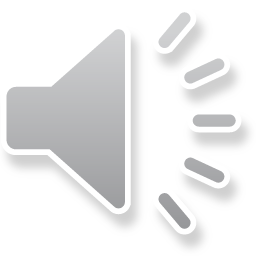 Travelingin nsplash
信息化教学大赛
添加你的设计标题
Travelingin
   unsplash
Travelingin   unsplash
目 录
CONTENTS PAGE
1
教学分析
2
教学设计
教学过程
3
教学反思
4
目 录
CONTENTS PAGE
1
1
教学分析
2
教学设计
教学分析
教学过程
3
教学反思
4
课程性质
课程性质
教学内容
教学目标
教学重点
学情分析
教学难点
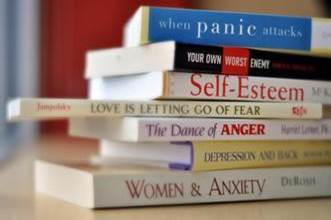 添加文字
添加文字添加文字添加文字添加文字添加文字添加文字
添加文字添加文字添加文字添加文字添加文字添加文字
添加文字添加文字添加文字添加文字添加文字添加文字
添加文字添加文字添加文字添加文字添加文字添加文字
添加文字
添加文字添加文字添加文字添加文字添加文字添加文字
添加文字添加文字添加文字添加文字添加文字添加文字
添加文字添加文字添加文字添加文字添加文字添加文字
添加文字添加文字添加文字添加文字添加文字添加文字
课程性质
课程性质
课前准备
教学内容
教学内容
教学目标
教学重点
学情分析
教学难点
CEO
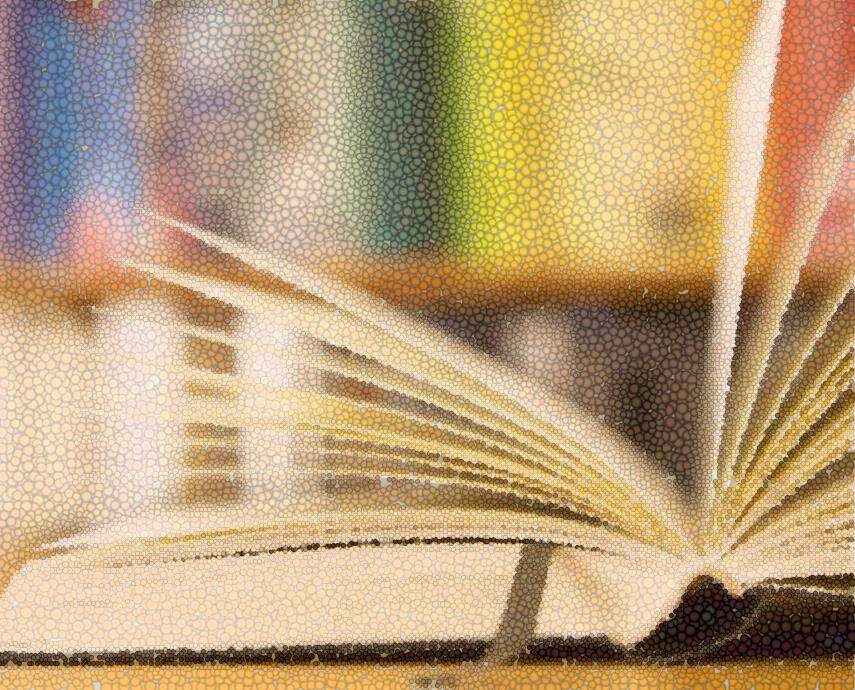 Department
Sub Department
Sub Department
Sub Department
Sub Department
Sub Department
Sub 01
Department
Sub 02
Department
Sub 03
Department
Sub 01
Department
Sub 02
Department
Sub 03
Department
Sub 03
Department
Sub 03
Department
课程性质
教学内容
教学内容
教学目标
教学目标
教学重点
学情分析
教学难点
添加文字添加文字。
添加文字添加文字添加文字。
添加文字添加文字添加文字添加文字。
添加文字添加文字。
添加文字添加文字添加文字。
添加文字添加文字添加文字添加文字。
添加文字添加文字。
添加文字添加文字添加文字。
添加文字添加文字添加。
知识目标
技能目标
职业素养目标
课程性质
教学内容
教学目标
教学目标
教学重点
教学重点
学情分析
教学难点
添加文字
添加文字添加文字添加文字添加文字添加文字添加文字添加文字
添加文字添加文字添加文字添加文字添加文字添加文字添加文字
添加文字添加文字添加文字添加文字添加文字添加文字添加文字
添加文字添加文字添加文字添加文字添加文字添加。
添加文字
添加文字添加文字添加文字添加文字添加文字添加文字添加文字
添加文字添加文字添加文字添加文字添加文字添加文字添加文字
添加文字添加文字添加文字添加文字添加文字添加文字添加文字
添加文字添加文字添加文字添加文字添加文字添加文字添加文字
添加文字添加文字添加文字添加文字添加文字。
课程性质
课前准备
教学内容
教学目标
教学重点
教学重点
学情分析
学情分析
教学难点
添加文字添加文字添加文字
添加文字添加文字添加文字
添加文字添加文字添加文字
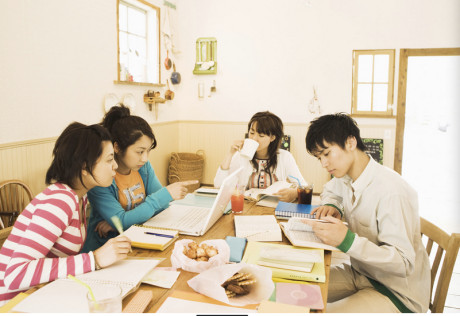 优 势
添加文字专业       一年级
添加文字添加文字添加文字                
添加文字添加文字添加文字
添加文字添加文字添加文字
不 足
课程性质
教学内容
教学目标
教学重点
学情分析
学情分析
教学难点
教学难点
Logic that needs to be site/instance-aware
Availability objectives versus cost
Cold/warm/hot standby
Synchronous or asynchronous replication, tolerance for loss
目 录
CONTENTS PAGE
1
2
教学分析
2
教学设计
教学设计
教学过程
3
教学反思
4
添加文字
添加文字添加文字添加文字添加文字添加文字添加文字添加文字
添加文字添加文字添加文字添加文字添加文字添加文字添加文字
添加文字添加文字添加文字添加文字添加文字添加文字添加文字
添加文字添加文字添加文字添加文字添加文字添加。
添加文字添加文字添加文字添加文字添加文字添加文字添加文字。
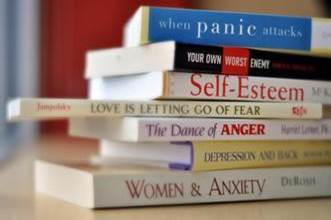 添加文字添加文字添加文字添加文字。
添加文字添加文字添加文字添加文字添加文字添加文字。
添加文字添加文字添加文字添加文字添加文字添加文字添加文字。
添加文本
这些人物如此真实，仿佛你可以跟他们握手一样。所有人物都以正面形象出现。我们采用了 3 个折页的设计，而且整个效果朴实简单，传达了一种让人愿意接近的效果。人物细致处理使到每个人的眼睛都处于同一水平线，但同时要注意各人的距离——如果太靠近，将会使读者看起来非常压抑。每一个版面都采用相同的排版方式。
简洁的设计既能传达出现代感而且设计起来也毫不费力，何乐而不为本文以五个实例，来探讨版面设计的一些技巧，包括简洁的手册设计和浓缩的版面设计、利用对比形成焦点生动活泼的图表及醒目大方的封面。五种技巧拓宽你的设计视野，定会令你受益菲浅。
        在下次你设计手册时，你可以尝试 “面对面”的设计风格！我们设计的重点不是什么 LOGO ，也不是公司名字的首字母缩写，而是利用漂亮的人物形象来安排版面，这些人物都是与你的机构有某种联系.
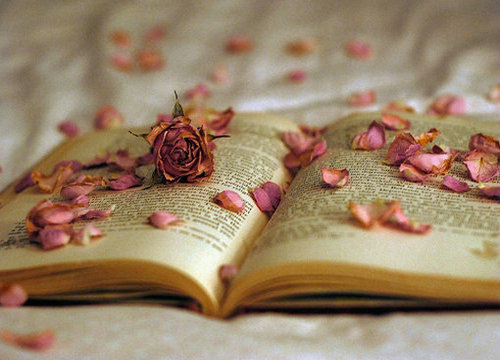 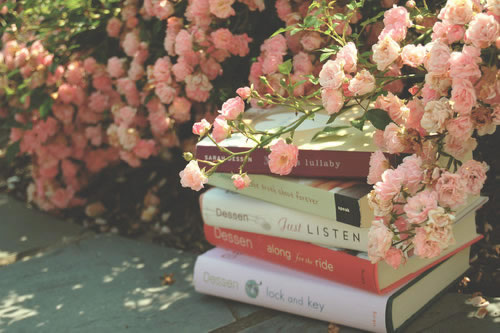 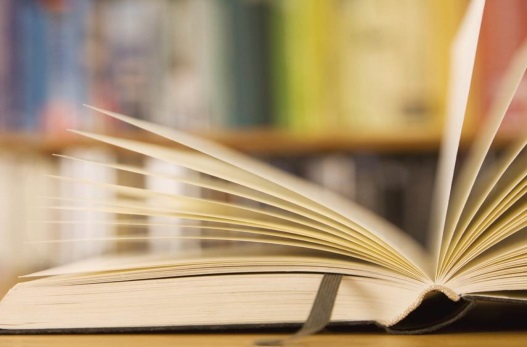 人物等。其中的关键就是要简洁——大块的留白空间，人物图像尺寸够大，而且没有杂乱的背景，文字则要干净低调。简洁漂亮的封面产生了一种友善的气氛
添加文本添加文本添加文本
添加文本标题
添加文字添加文字添加文字添加文字添加文字添加文添加文字添加文字添加文添加文字添加文字添加文添加文字添加文字添加文添加文字添加文字添加文添加文字添加文字添加文添加文字添加文字添加文添加文字添加文字添加文添加文字添加文字添加文添加文字添加文字添加文。
添加文字
添加文字
此处添加详细文本描述，建议与标题相关并符合整体语言风格
此处添加详细文本描述，建议与标题相关并符合整体语言风格
添加文字
添加文字
此处添加详细文本描述，建议与标题相关并符合整体语言风格
此处添加详细文本描述，建议与标题相关并符合整体语言风格
CLICK HERE TO ADD YOUR DESCRIPTION SENTENTS ABOUT THIS PART
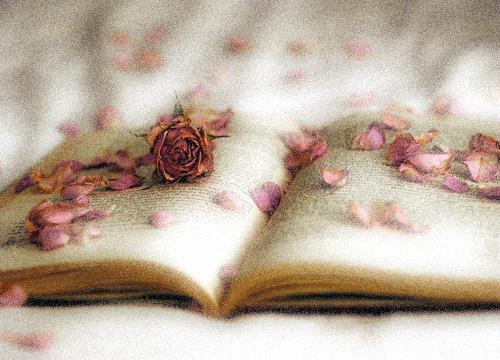 TEXT HERE
TEXT HERE
TEXT HERE
TEXT HERE
TEXT HERE
CONTENTS
CONTENTS
CONTENTS
TEXT HERE
CONTENTS
CONTENTS
CONTENTS
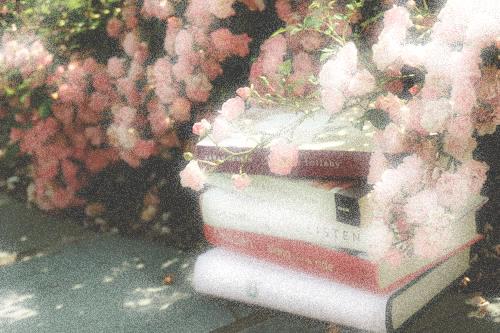 TEXT HERE
CONTENTS
CONTENTS
CONTENTS
TEXT HERE
CONTENTS
CONTENTS
CONTENTS
目 录
CONTENTS PAGE
1
3
教学分析
2
教学设计
教学过程
教学过程
3
教学反思
4
课前准备
课前准备
课堂实施
课后提升
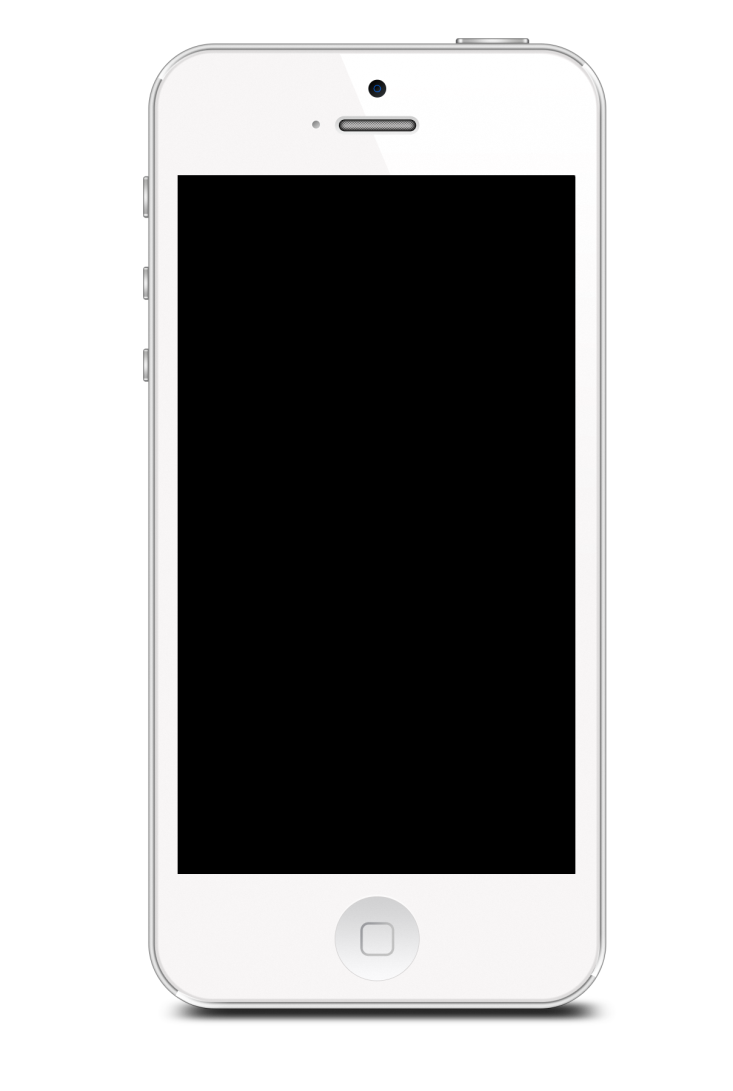 添加文本
添加文本
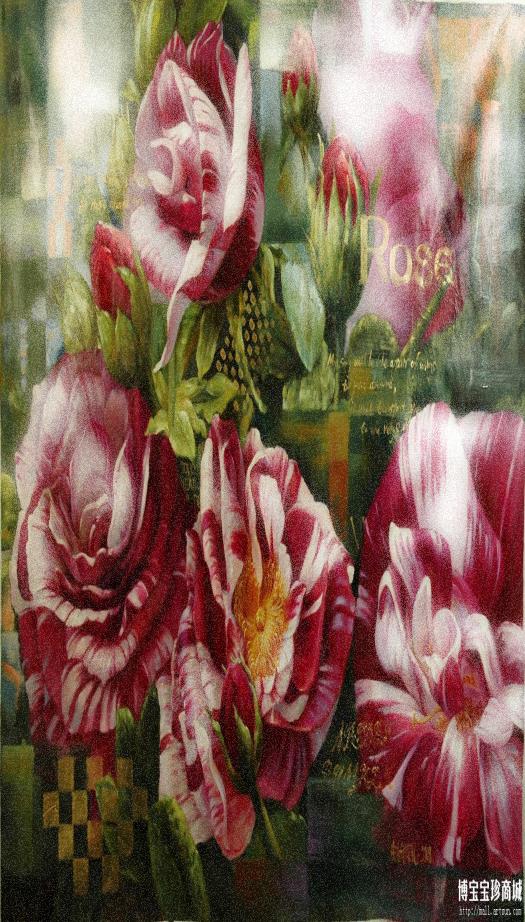 添加文字添加文字添加文字添加文字添加文字添加文添加文字添加文字添加文添加文字添加文字添加文添加文字添加文字添加文添加文字添加文字添加文添加文字添加文字添加文添加文字添加文字添加文添加文字添加文字添加文添加文字添加文。
添加文字添加文字添加文字添加文字添加文字添加文添加文字添加文字添加文添加文字添加文字。
添加文字添加文字添加文字添加文字添加文字添加文添加文字添加文字添加文添加文字添加文字添加文添加文字添加文字添加文添加文字添加文字添加文添加文字添加文字添加文添加文字添加文字添加文添加文字添加文字添加文添加文字添加文。
添加文字添加文字添加文字添加文字添加文字添加文添加文字添加文字添加文添加文字添加文字。
添加文字
添加文字
添加文字
添加文字
课前准备
课前准备
课堂实施
课后提升
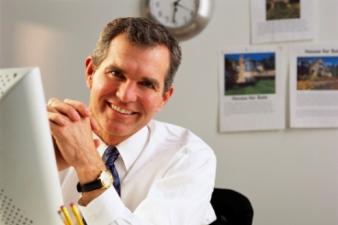 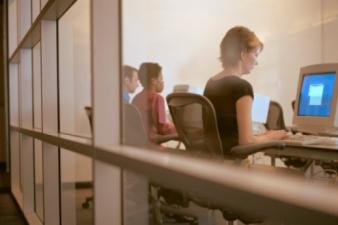 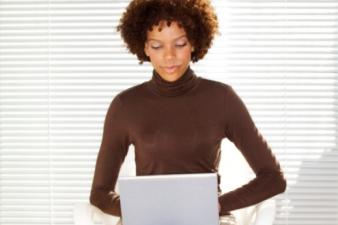 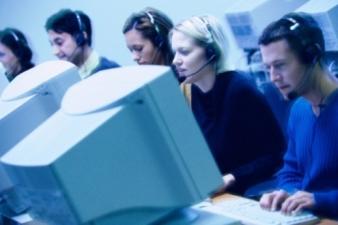 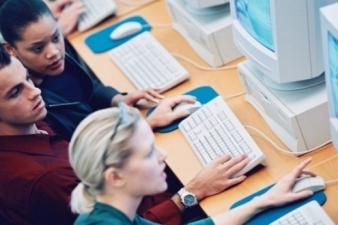 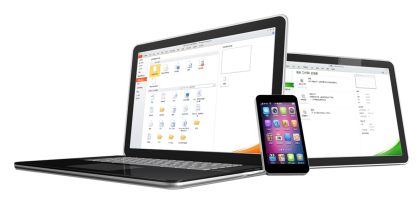 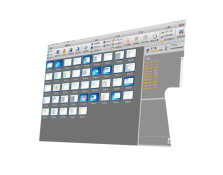 添加你的文字
添加文字
添加你的文字
添加文字
添加你的文字
添加文字
添加你的文字
添加文字
添加你的文字
添加文字
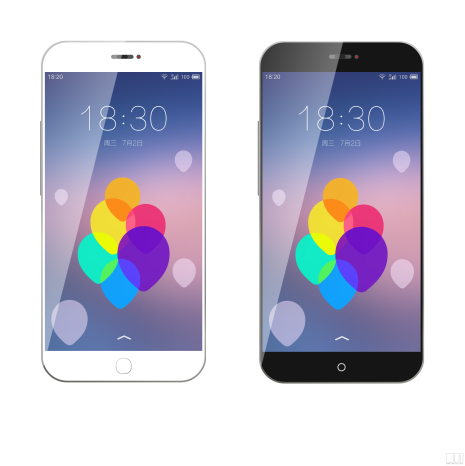 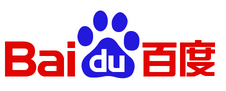 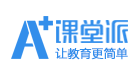 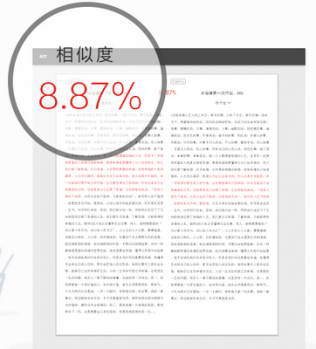 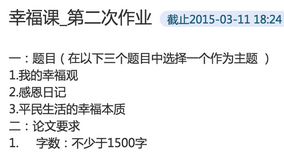 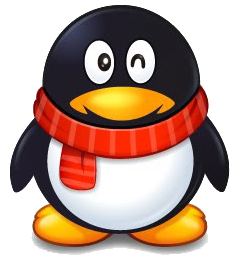 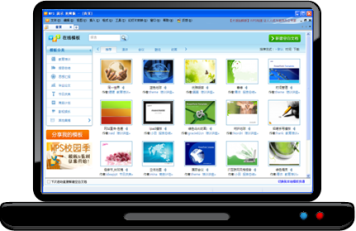 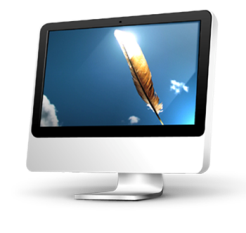 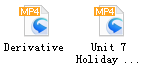 课前准备
课前准备
课前准备
课堂实施
课堂实施
课堂实施
课后提升
WATCH TV
添加文字添加文字添加文字添加文字添加文字添加文添加文字添加文字添加文添加文字添加文字添加文添加文字添加文字添加文添加文字添加文字添加文添加文字。
添加标题1
COMPUTER
添加文字添加文字添加文字添加文字添加文字添加文添加文字添加文字添加文添加文字添加文字添加文添加文字添加文字添加文添加文字添加文字添加文添加文字。
添加标题1
添加标题2
Media _03
Media _01
添加标题3
添加文字添加文字添加文字添加文字添加文字添加文添加文字添加文字添加文添加文字添加文字添加文添加文字添加文字添加文添加文字添加文字添加文添加文字。
Media _02
添加标题4
BUSINESS
PROJECT  2
PROJECT  1
课前准备
课前准备
课堂实施
课堂实施
课堂实施
课后提升
添加标题1
背景阅读
Youth is not a time of life; it is a state of mind; it is not a matter of rosy cheeks, red lips and supple knees; it is a matter of the will, a quality of the Youth is not a time of life; it is a state of mind; it is not a matter of rosy cheeks, r
添加标题1
添加标题2
添加标题3
Youth is not a time of life; it is a state of mind; it is not a matter of rosy cheeks, red lips and supple knees; it is a matter of the will, a quality of the Youth is not a time of life; it is a state of mind; it is not a matter of rosy cheeks, r
添加标题4
课前准备
课前准备
课堂实施
课堂实施
课堂实施
课后提升
添加标题1
背景阅读
子标题1
添加标题2
添加标题2
子标题2
子标题3
添加标题3
子标题4
添加标题4
课前准备
课前准备
课堂实施
课堂实施
课堂实施
课后提升
Action
Nullam eu tempor purus. Nunc a leo magna, sit amet consequat risus. Nunc a leo magna, sit.
Well Design
Nullam eu tempor purus. Nunc a leo magna, sit amet consequat risus. Nunc a leo magna, sit.
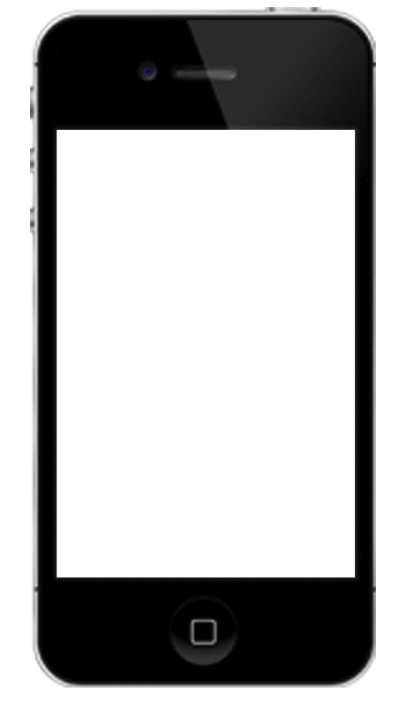 添加标题1
背景阅读
子标题1
添加标题2
添加标题2
子标题2
Brand
Nullam eu tempor purus. Nunc a leo magna, sit amet consequat risus. Nunc a leo magna, sit.
Omega
Nullam eu tempor purus. Nunc a leo magna, sit amet consequat risus. Nunc a leo magna, sit.
子标题3
添加标题3
Printed
Nullam eu tempor purus. Nunc a leo magna, sit amet consequat risus. Nunc a leo magna, sit.
Octopus
Nullam eu tempor purus. Nunc a leo magna, sit amet consequat risus. Nunc a leo magna, sit.
子标题4
添加标题4
课前准备
课前准备
课堂实施
课堂实施
课堂实施
课后提升
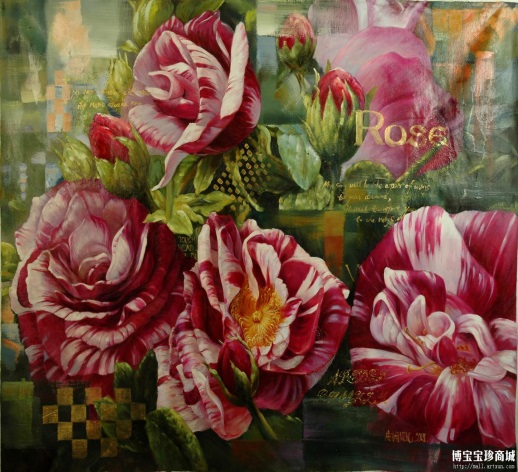 Competitor Data
Nullam eu tempor purus. Nunc a leo magna, consequat risus.
Competitor Data
Nullam eu tempor purus. Nunc a leo magna, consequat risus.
添加标题1
背景阅读
子标题1
Competitor Data
Nullam eu tempor purus. Nunc a leo magna, consequat risus.
Competitor Data
Nullam eu tempor purus. Nunc a leo magna, consequat risus.
添加标题2
添加标题2
子标题2
子标题3
Worker Intensity

Nullam eu tempor purus. Nunc a leo magna, sit amet consequat risus. Etiam faucibus tortor a ipsum vehicula sed hendrerit eros suscipit. Mauris quam dolor, cursus at porta et, luctus.
添加标题3
Nullam eu tempor purus. Nunc a leo magna, sit amet consequat risus. Etiam faucibus tortor a ipsum vehicula sed hendrerit eros suscipit.
子标题4
添加标题4
课前准备
课前准备
课堂实施
课堂实施
课堂实施
课后提升
添加标题1
背景阅读
子标题1
添加标题2
添加标题2
子标题2
Good Display

Nullam eu tempor purus. Nunc a leo magna, sit amet consequat risus. Nullam eu tpurus.
Branding 

Nullam eu tempor purus. Nunc a leo magna, sit amet consequat risus. Nullam eu tpurus.
Back Up Plan

Nullam eu tempor purus. Nunc a leo magna, sit amet consequat risus. Nullam eu tpurus.
New Area

Nullam eu tempor purus. Nunc a leo magna, sit amet consequat risus. Nullam eu tpurus.
子标题3
添加标题3
Spying Strategy

Nullam eu tempor purus. Nunc a leo magna, sit amet consequat risus. Nullam eu eu tempor purus. Nunc a leo magna, sit amet consequat risus. Nullam eu tempor purus.
子标题4
Nullam eu tempor purus. Nunc a leo magna, sit amet consequat risus. eu tempor purus. sit amet consequat risus. Nullam eu temporullam eu tempor purus. Nunc a leo magna, sit amet consequat risus. Nullam eutempor purus. Nullam eu tempor purus. Nunc a leo magna.
添加标题4
课前准备
课前准备
课堂实施
课堂实施
课堂实施
课后提升
Board Philosophy
添加标题1
背景阅读
Nullam eu tempor purus. Nunc a leo magna, sit amet consequat risus. Etiam faucibus tortor a ipsum vehicula sed suscipit. Nunc a leo magna, sit amet consequat risus.
子标题1
Profit Target
Nullam eu tempor purus. Nunc a leo magna, sit amet consequat risus. Nullam eu tempor purus. Nullam eu tempor purus. Nunc a leo magna, sit amet consequat risus. Nullam eu tempor purus. 
Nullam eu tempor purus. Nunc a leo magna, sit amet consequat risus. Nullam eu tempor purus.
添加标题2
添加标题2
子标题2
子标题3
添加标题3
Well Display
Nullam eu tempor purus. Nunc a leo magna, sit amet consequat risus. Nullam eu tempor purus.
Board Plan
Nullam eu tempor purus. Nunc a leo magna, sit amet consequat risus. Nullam eu tempor purus.
子标题4
添加标题4
Service
Nullam eu tempor purus. Nunc a leo magna, sit amet consequat risus. Nullam eu tempor purus.
Strong Structure
Nullam eu tempor purus. Nunc a leo magna, sit amet consequat risus. Nullam eu tempor purus.
课前准备
课前准备
课前准备
课堂实施
课堂实施
教学内容
课堂实施
课堂实施
课后提升
课后提升
课后提升
Description

Nullam eu tempor purus. Nunc a leo magna, tempor purus  sit amet consequat risus. Nullam eu tempor purus. Nullam eu tempor purus. Nunc a leo magna, sit amet consequat risus.
Technique
Nullam eu tempor purus. Nunc a leo magna, consequat risus.
Type
Nullam eu tempor purus. Nunc a leo magna, consequat risus.
Sign in
Nullam eu tempor purus. Nunc a leo magna, consequat risus.
课前准备
课前准备
课前准备
课堂实施
教学内容
课堂实施
课堂实施
课后提升
课后提升
课后提升
Fixing Fixture
Nullam eu tempor purus. Nunc a leo magna, sit amet consequat risus.
Fixing Fixture
Nullam eu tempor purus. Nunc a leo magna, sit amet consequat risus.
Fixing Fixture
Nullam eu tempor purus. Nunc a leo magna, sit amet consequat risus.
1
2
3
Fixing Fixture
Nullam eu tempor purus. Nunc a leo magna, sit amet consequat risus.
Fixing Fixture
Nullam eu tempor purus. Nunc a leo magna, sit amet consequat risus.
4
5
目 录
CONTENTS PAGE
1
4
教学分析
2
教学设计
教学反思
教学过程
3
教学反思
4
添加文字
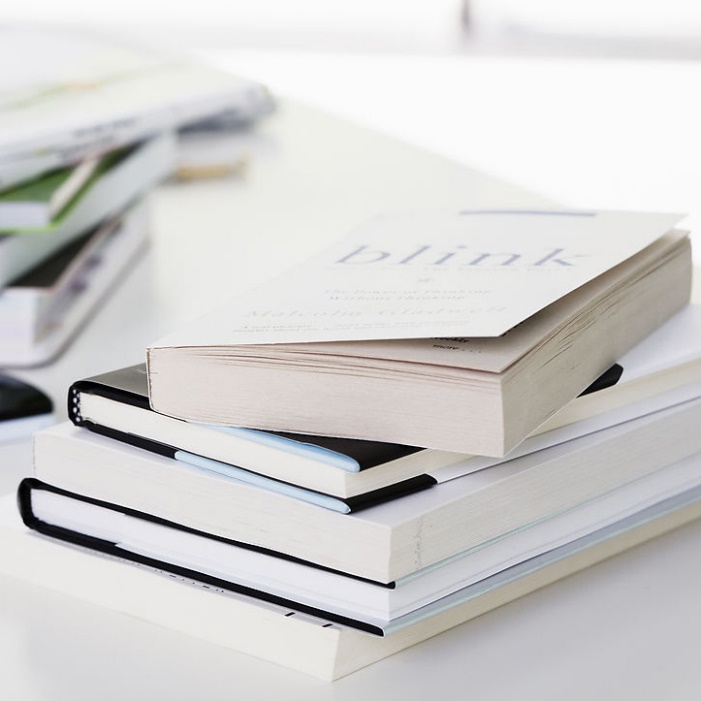 PART 01  添加文字添加文字添加文字添加文字添加文字
PART 02  添加文字添加文字添加文字添加文字添加文字
PART 03  添加文字添加文字添加文字添加文字添加文字
PART 04  添加文字添加文字添加文字添加文字添加文字
PART 05  添加文字添加文字添加文字添加文字添加文字
DOUBLE CLICK TO ADD YOUR TITLE ONE
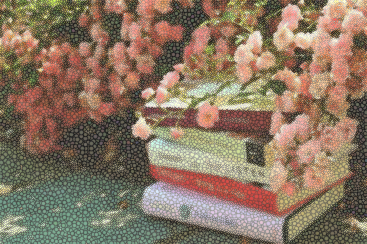 PART
ONE
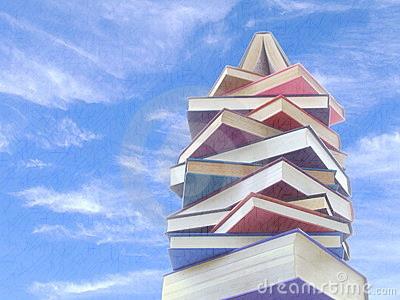 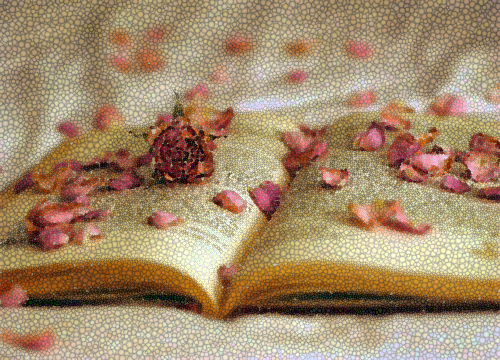 DOUBLE CLICK TO ADD YOUR TITLE ONE
THIS IS A SUMMARY PAGE ABOUT PART ONE. CLICK HERE TO ADD YOUR DESCRTIPTION SENTENCES ABOUT THIS PART.
Lorem Ipsum
Lorem Ipsum
Lorem ipsum dolor sit amet, consectetur adipiscing elit. Curabitur elementum posuere pretium.
Lorem ipsum dolor sit amet, consectetur adipiscing elit. Curabitur elementum posuere pretium.
Lorem Ipsum
Lorem Ipsum
Lorem Ipsum
Lorem ipsum dolor sit amet, consectetur adipiscing elit. Curabitur elementum posuere pretium.
Lorem ipsum dolor sit amet, consectetur adipiscing elit. Curabitur elementum posuere pretium.
添加文字
添加文字
添加文字
添加文字
添加文字
添加文字
添加文字
Lorem Ipsum is simply dummy text of the printing and typesetting industry. Lorem Ipsum has been the industry's standard dummy text ever since the 1500s, when an unknown printer took a galley of type and scrambled it to make a type specimen book. It has survived not only five centuries
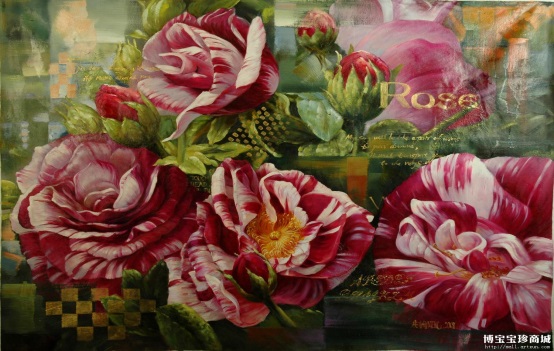 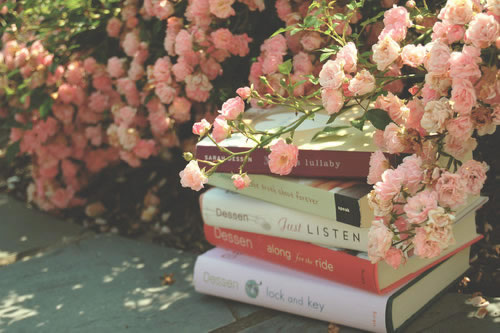 添加文字添加文字添加文字添加文字添加文字添加文字添加文字添加文字添加文字添加文字添加文字添加文字添加文字添加文字添加文字添加文字添加文字添加文字添加文字添加文字添加文字添加文字添加文字添加文字添加文字添加文字添加文字添加文字添加文字添加文字添加文字添加文字
添加文字添加文字添加文字添加文字添加文字添加文字添加文字添加文字添加文字添加文字添加文字添加文字添加文字添加文字添加文字添加文字添加文字添加文字添加文字添加文字
添加文字添加文字添加文字添加文字添加文字添加文字添加文字添加文字添加文字添加文字添加文字添加文字添加文字添加文字添加文字添加文字
添加文字添加文字添加文字添加文字添加文字添加文字添加文字添加文字添加文字添加文字添加文字添加文字添加文字添加文字添加文字添加文字
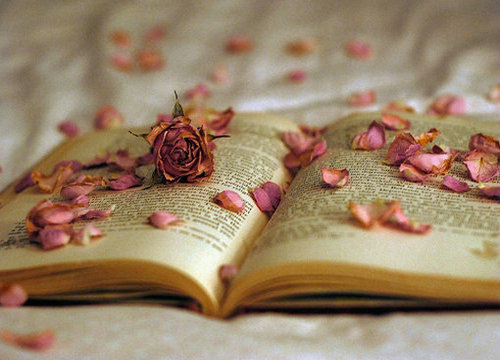 CLICK HERE TO ADD YOUR DESCRIPTION SENTENTS ABOUT THIS PART  CLICK HERE TO ADD YOUR DESCRIPTION SENTENTS ABOUT THIS PART
Business chart 01
Business chart 01
Business chart 01
Business chart 01
First Section : dolor sit amen, consectetur adipiscing elit. Integer nec odio. Praesent lib ero. Sed cursus ante dapibus.
First Section : dolor sit amen, consectetur adipiscing elit. Integer nec odio. Praesent lib ero. Sed cursus ante dapibus.
First Section : dolor sit amen, consectetur adipiscing elit. Integer nec odio. Praesent lib ero. Sed cursus ante dapibus.
First Section : dolor sit amen, consectetur adipiscing elit. Integer nec odio. Praesent lib ero. Sed cursus ante dapibus.
Travelingin nsplash
谢谢您的聆听！
Thank you!
Travelingin
   unsplash